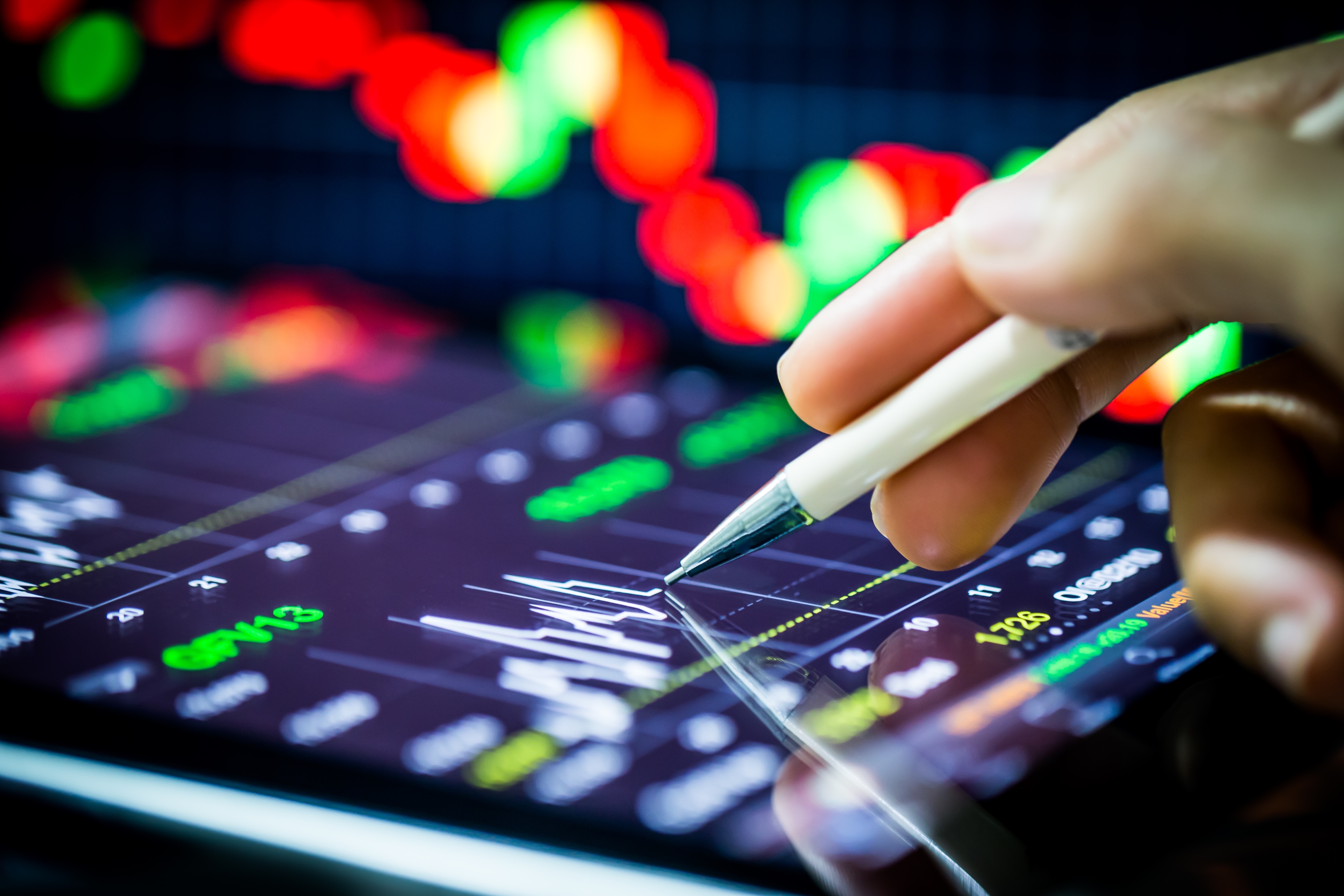 Ferramentas Estatísticas Bivariadas- ANOVA
Gestão do Conhecimento e da Informação
Professor Rafael Escalfoni
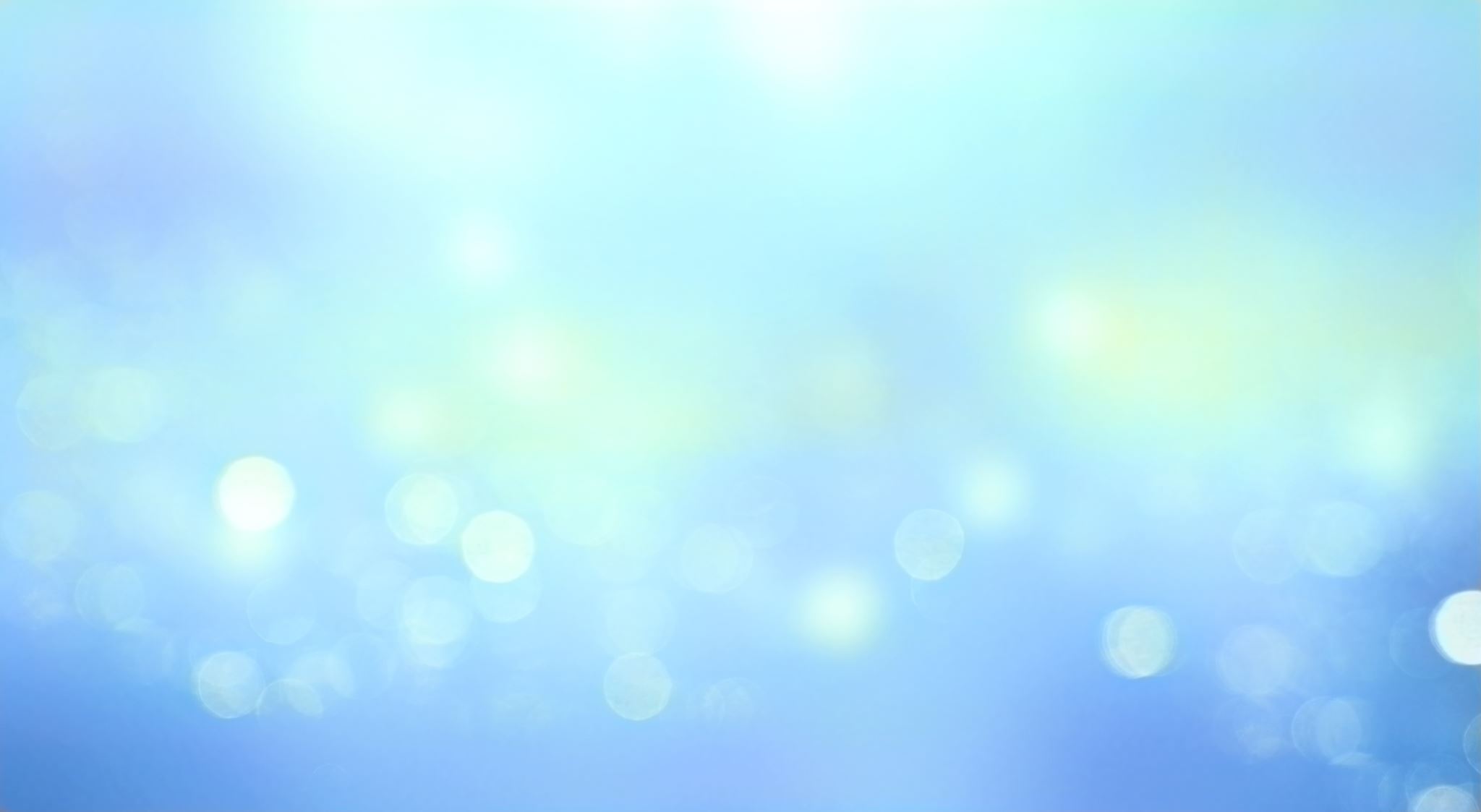 Objetivos
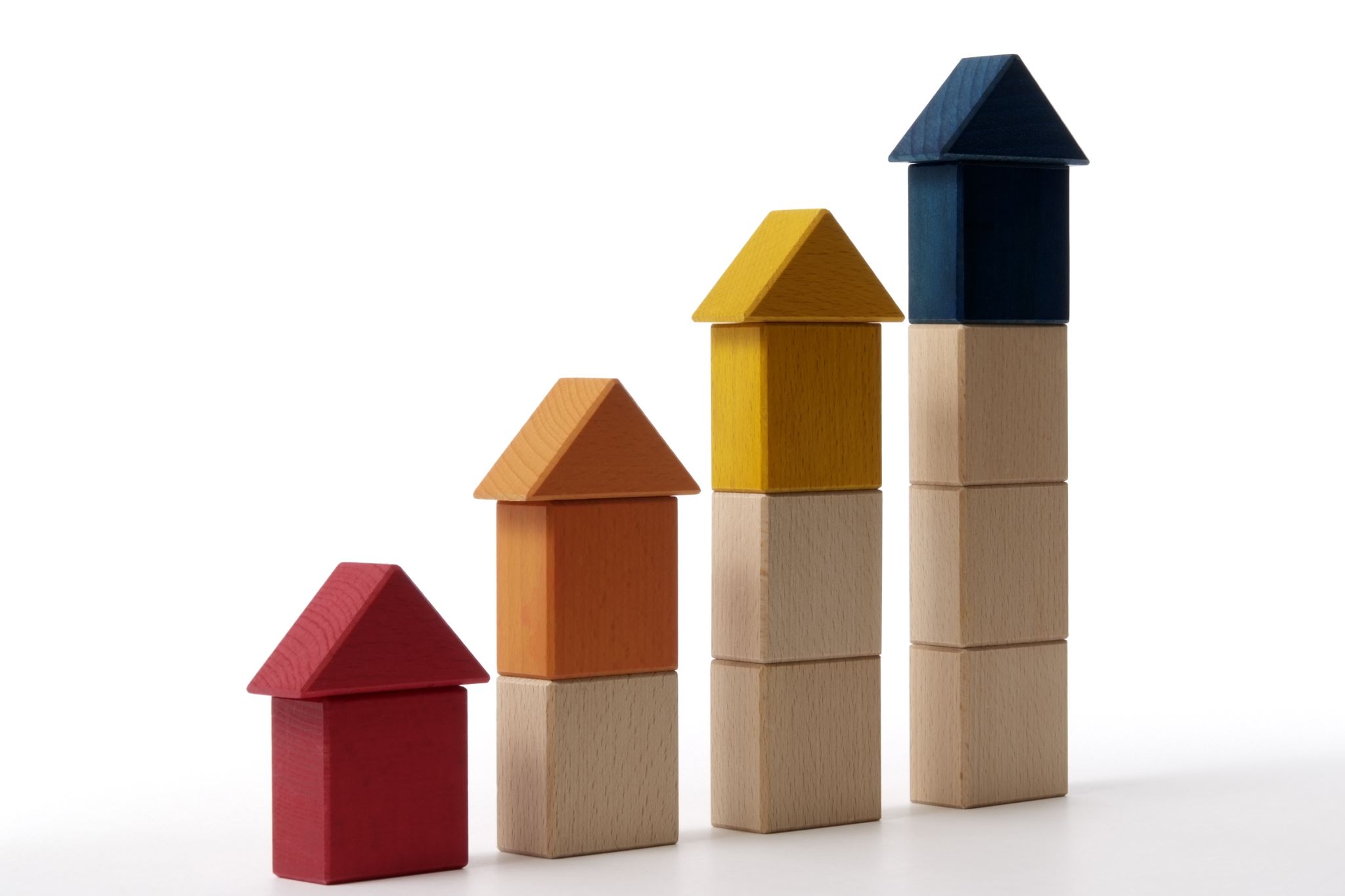 Agenda
Análise Bivariada com ANOVA
2 níveis
Mais de 2 níveis
Teste Post Hoc
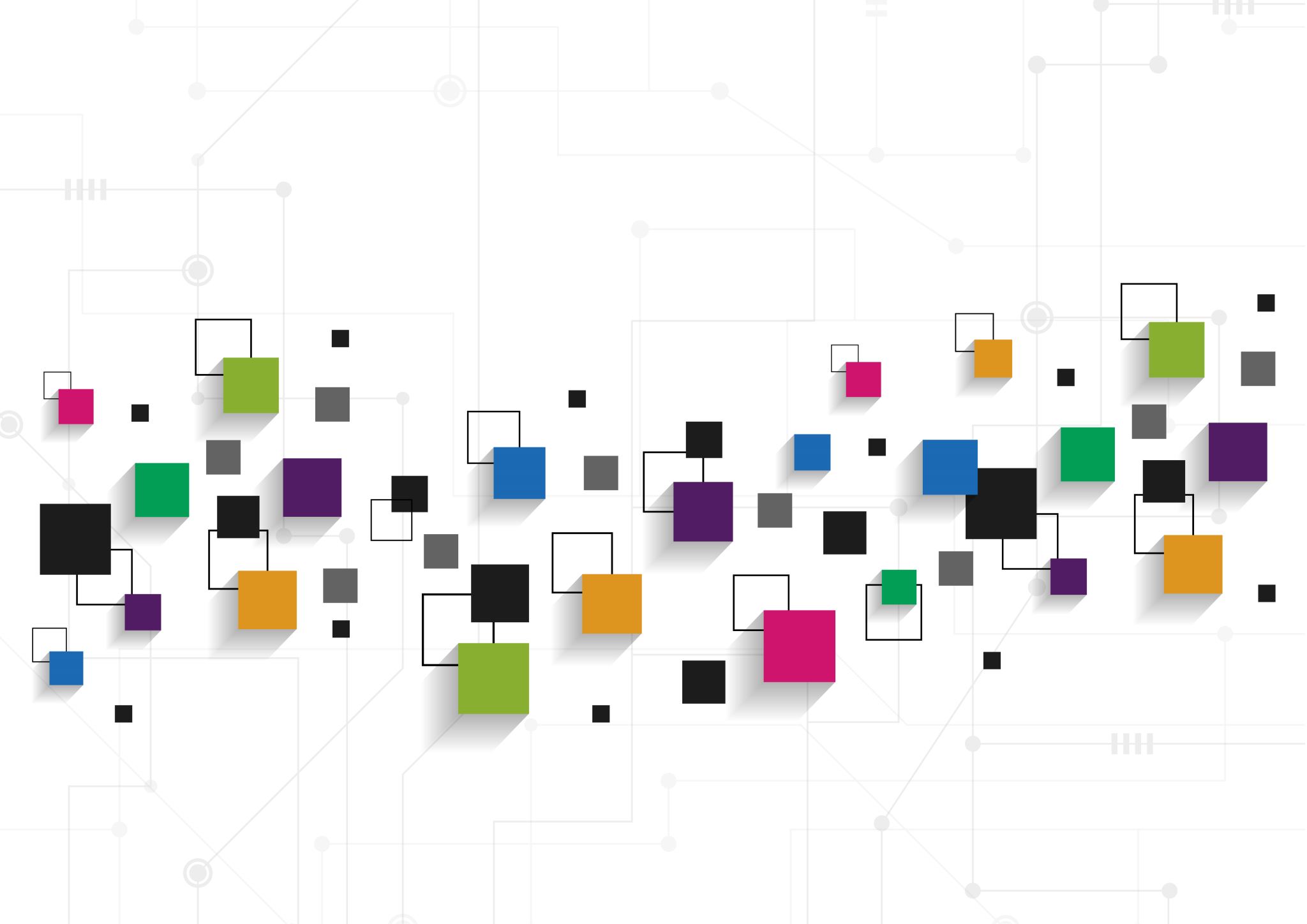 ANOVA
Análise de Variância (ANOVA)
Variável Independente é CATEGÓRICA
Variável Dependente é QUANTITATIVA
Técnica estatística que permite avaliar afirmações sobre as médias de populações
Verificar se existe uma diferença significativa entre as médias e se os fatores exercem influência em alguma variável dependente.
Objetivos da ANOVA
Compara médias de diferentes populações para verificar se essas populações possuem médias iguais ou não. 
Permite que vários grupos sejam comparados a um só tempo. 
Utilizada quando se quer decidir se as diferenças amostrais observadas são reais (causadas por diferenças significativas nas populações observadas) ou casuais (decorrentes da mera variabilidade amostral). 
Parte do pressuposto que o acaso só produz pequenos desvios, sendo as grandes diferenças geradas por causas reais
REQUISITOS
As amostras são aleatórias e independentes
As populações têm distribuição normal
o teste é paramétrico!
As variâncias populacionais são iguais
Na prática, esses pressupostos não precisam ser todos rigorosamente satisfeitos. 
Populações são aproximadamente normais (isso é, não muito assimétricas) e 
Variâncias próximas
Comparando Médias com ANOVA
Teste F de ANOVA
Caso: Curso influencia na frustração acadêmica?
Alunos de cursos diferentes experimentam níveis diferentes de frustração?
Amostras aleatórias de 35 indivíduos de cada curso:
Negócio, Inglês, Matemática, Psicologia
Frustração: de 1 (mais baixo) a 20 (mais alto)
Curso(X) → Y
Curso(X): Negócios, Inglês, Matemática, Psicologia
Y: nível de frustração
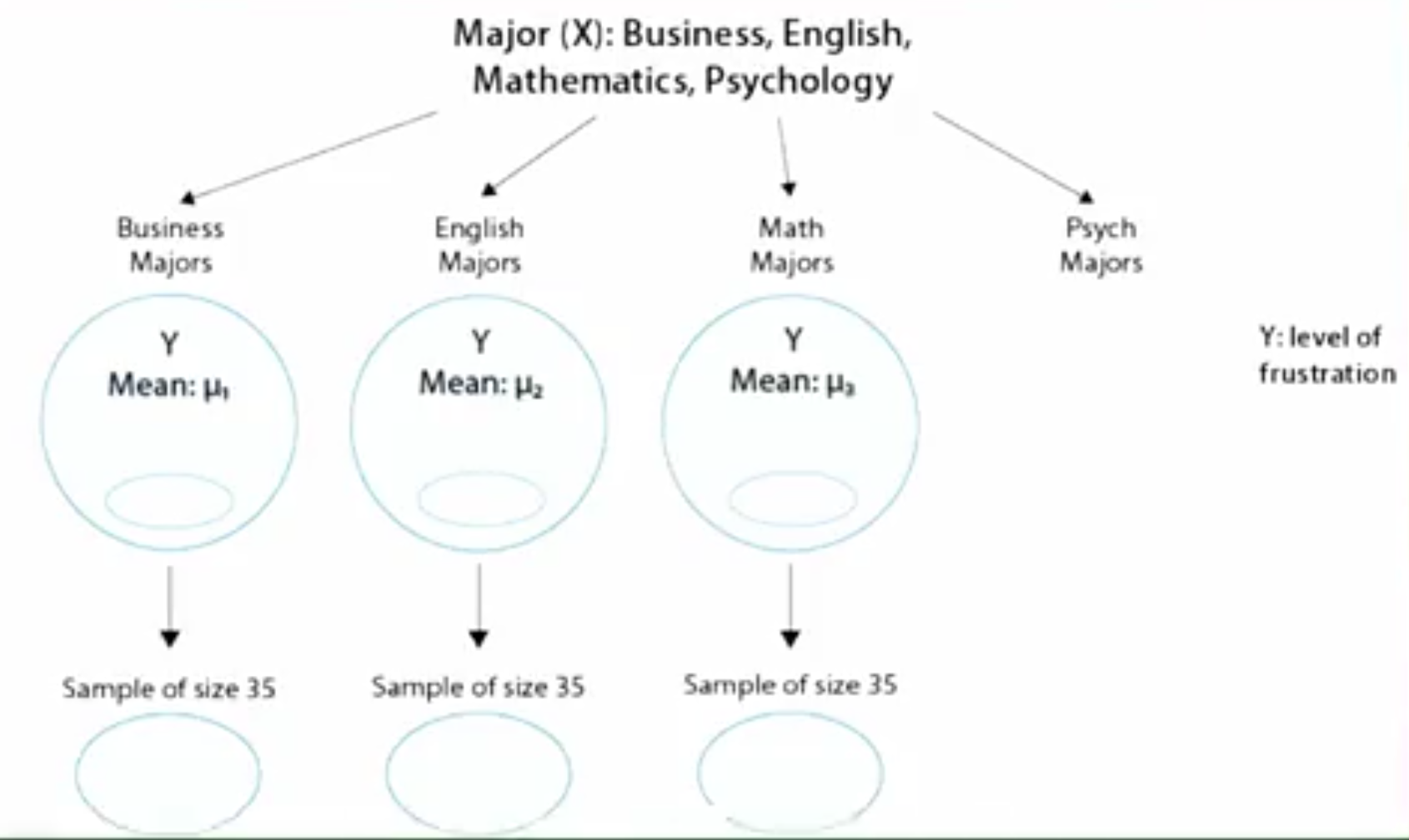 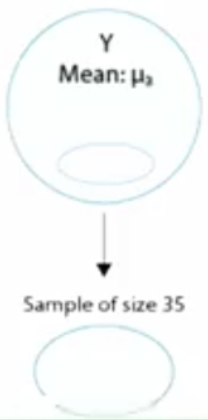 µ4
Hipóteses
H0: Não há relação entre a variável exploratória e a variável de resposta
Curso não influencia na frustração acadêmica
µ1 = µ2 = µ3 = µ4
Ha: Há relação entre a variável exploratória e a variável de resposta 
Curso influencia na frustração acadêmica
Nem todos os µ são iguais
Médias de Frustrações por Curso
Média amostral
Negócio: y1 = 7.3
Inglês: y2 = 11.8
Matemática: y3 = 13.2
Psicologia: y4 = 14.0
Distribuição de Frustrações
País 1
País 2
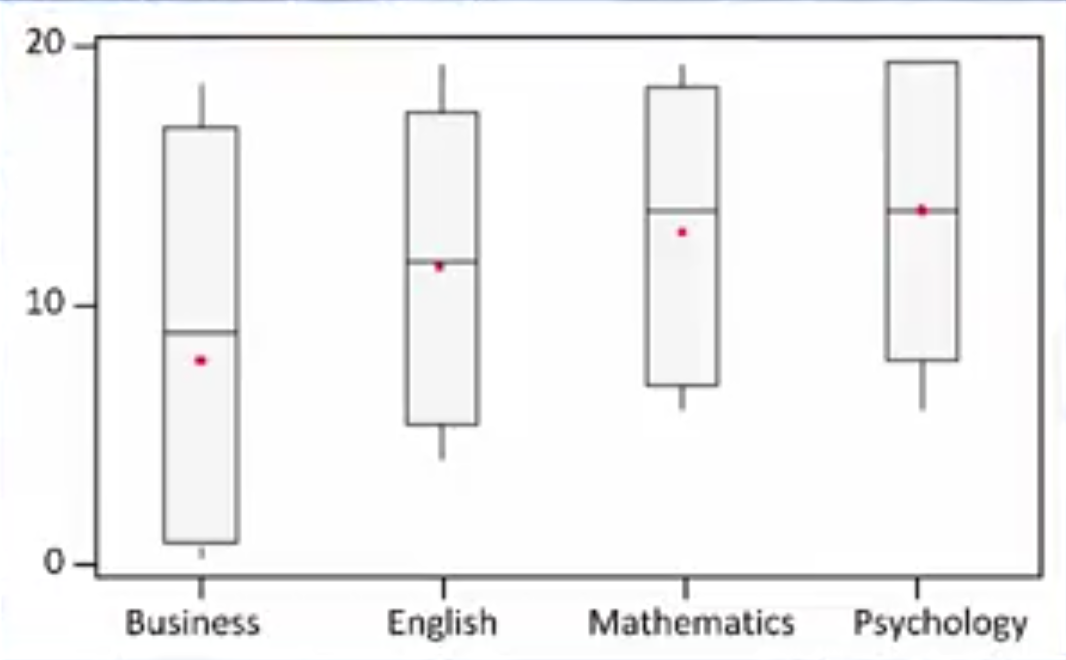 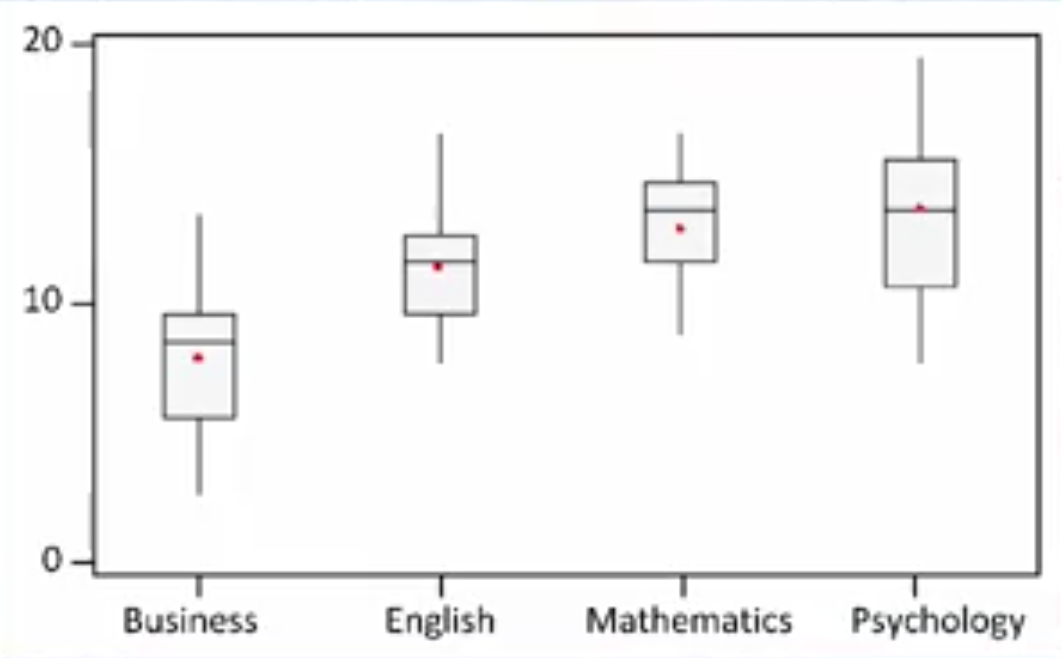 Compreendendo Boxplots
Frustração por Curso
País 1
País 2
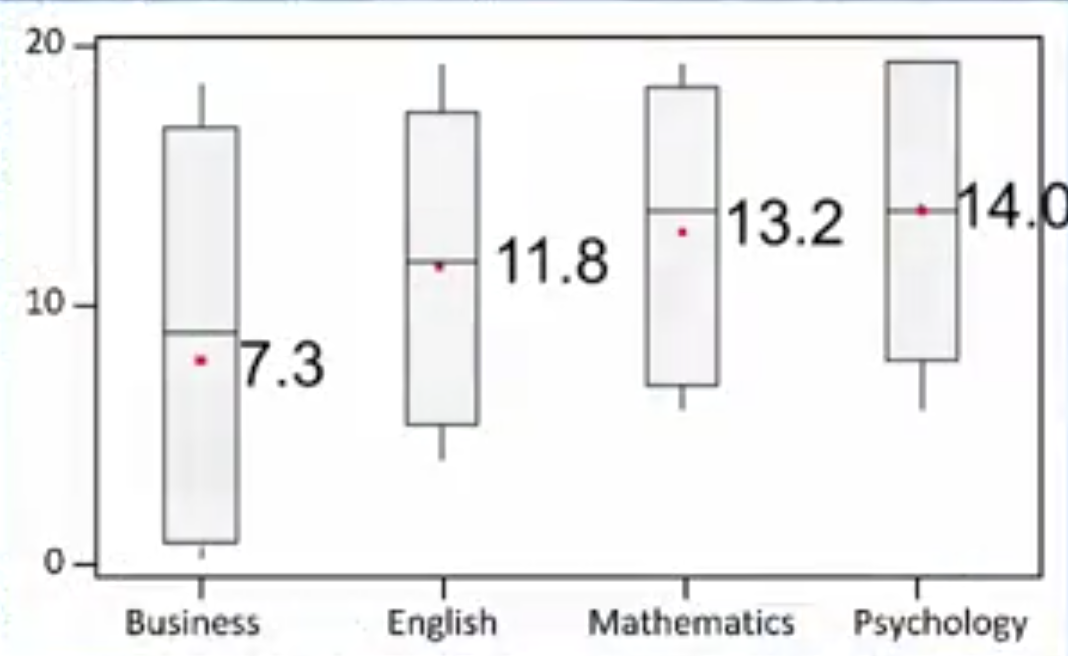 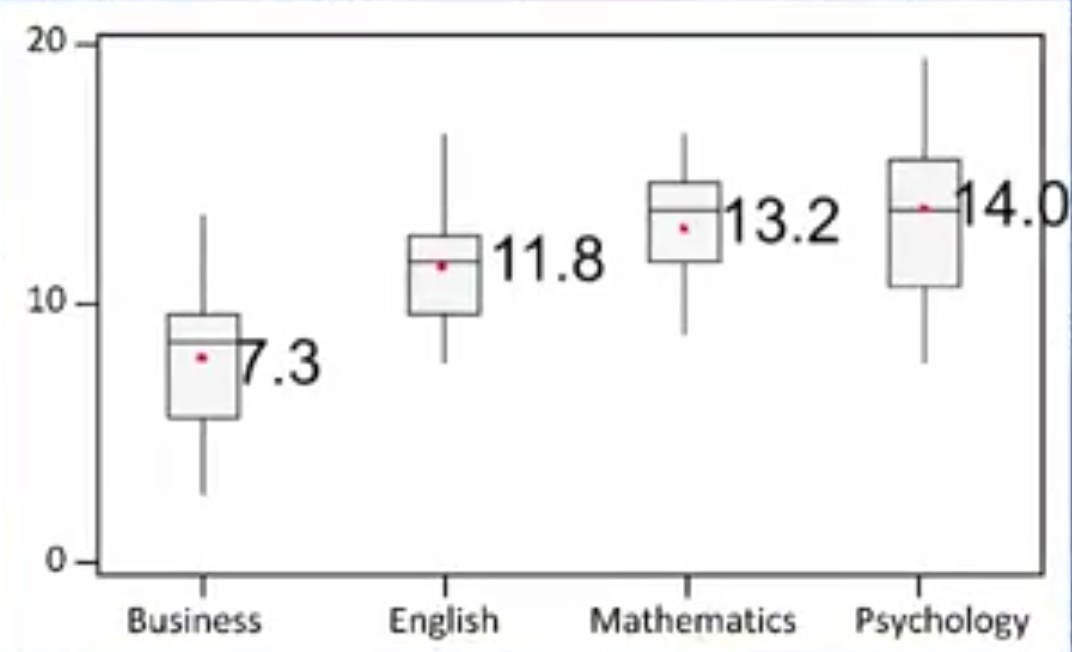 Análise de Frustrações
País 1
Grande sobreposição 
Muita dispersão nas respostas
As variações podem ter ocorrido por acaso
A Hipótese Nula não pode ser refutada APARENTEMENTE
Análise de Frustrações
País 2
Pequena variação entre as respostas
Pouca sobreposição
O agrupamento de respostas sugere que as médias são distintas
A Hipótese nula pode ser refutada APARENTEMENTE
Avaliando as diferenças entre as variâncias com teste F de ANOVA
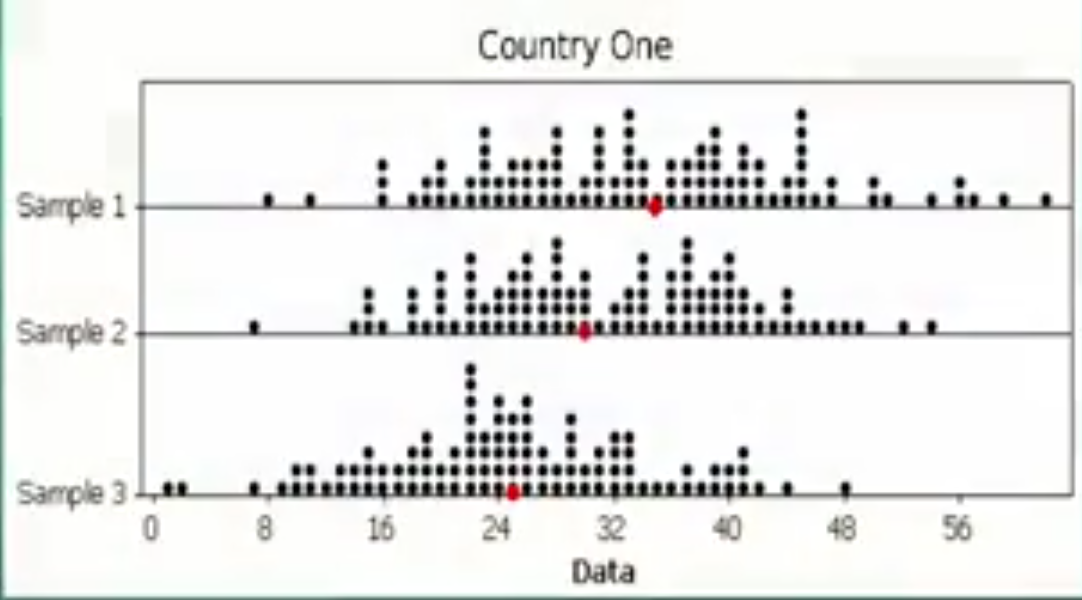 F = Variação entre as médias amostrais .
             Variação dentro dos grupos

Quando a variação dentro de um grupo é grande
Diferenças ou variação entre médias amostrais pode se tornar insignificante
Dados provê muito pouca evidência contra a hipótese nula
Quando a variação dentro de um grupo é pequena
A variação entre médias amostrais predomina
Dados provê forte evidência contra a hipótese nula
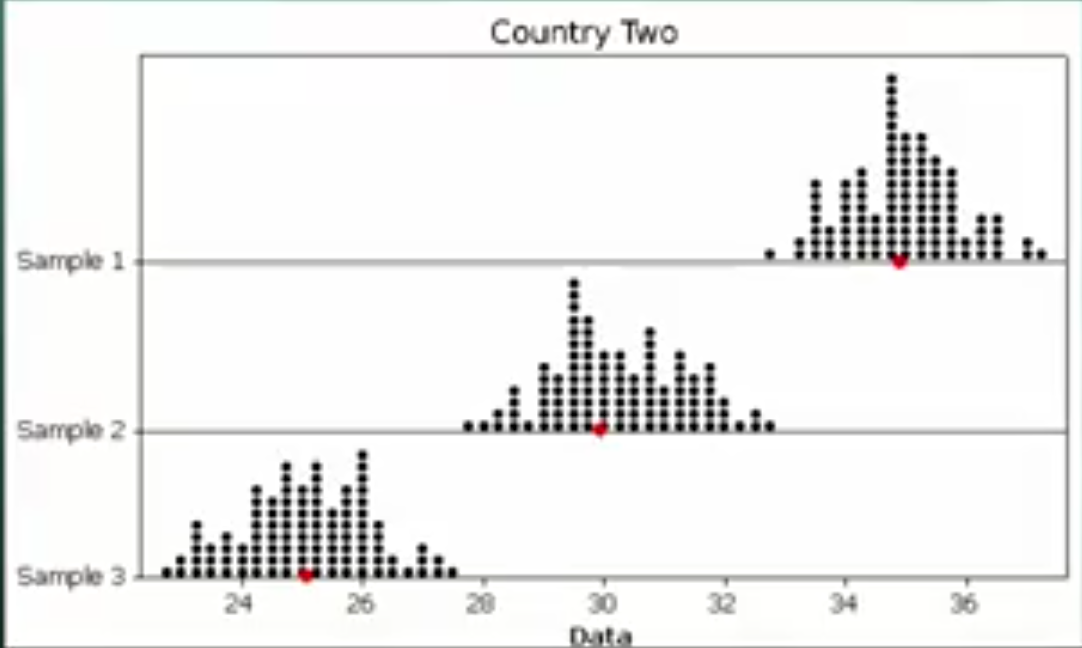 Análise de Variância – País 2
Pontuação de Frustração vs Curso 




F = 46.6 (a variabilidade entre as média amostral é muito maior do que dentro dos grupos amostrais)
P-value = 0.0001 < 0.05
DF – graus de liberdade
SS – Soma de quadrados
MS – Média de quadrados
Resultado
Podemos aceitar a Hipótese alternativa!
Acertaremos em 9999 vezes em 10000 (p-value = 0,0001) .
ANOVA – Variável Explanatória em 2 níveis
Problema:
A depressão maior está associada à quantidade de cigarros entre os fumantes adultos jovens atuais?

Em termos estatísticos:
O número médio de cigarros fumados por mês é igual ou diferente para aqueles indivíduos com e sem depressão?
Variáveis
Variável Explanatória (independente)
Deprimido/não deprimido 
categórica, com 2 níveis
Variável de Resposta (dependente)
Quantidade de fumo, cigarros fumados por mês (1- 2940)
quantitativa
Hora do Notebook Google Colab
Showtime!
Problema...
Anova não diz qual grupo se diferencia dos demais

µ1 ⍯ µ2 = µ3 = µ4
µ1 = µ2 ⍯ µ3 = µ4
µ1 = µ2 = µ3 ⍯ µ4
Teste Post Hoc
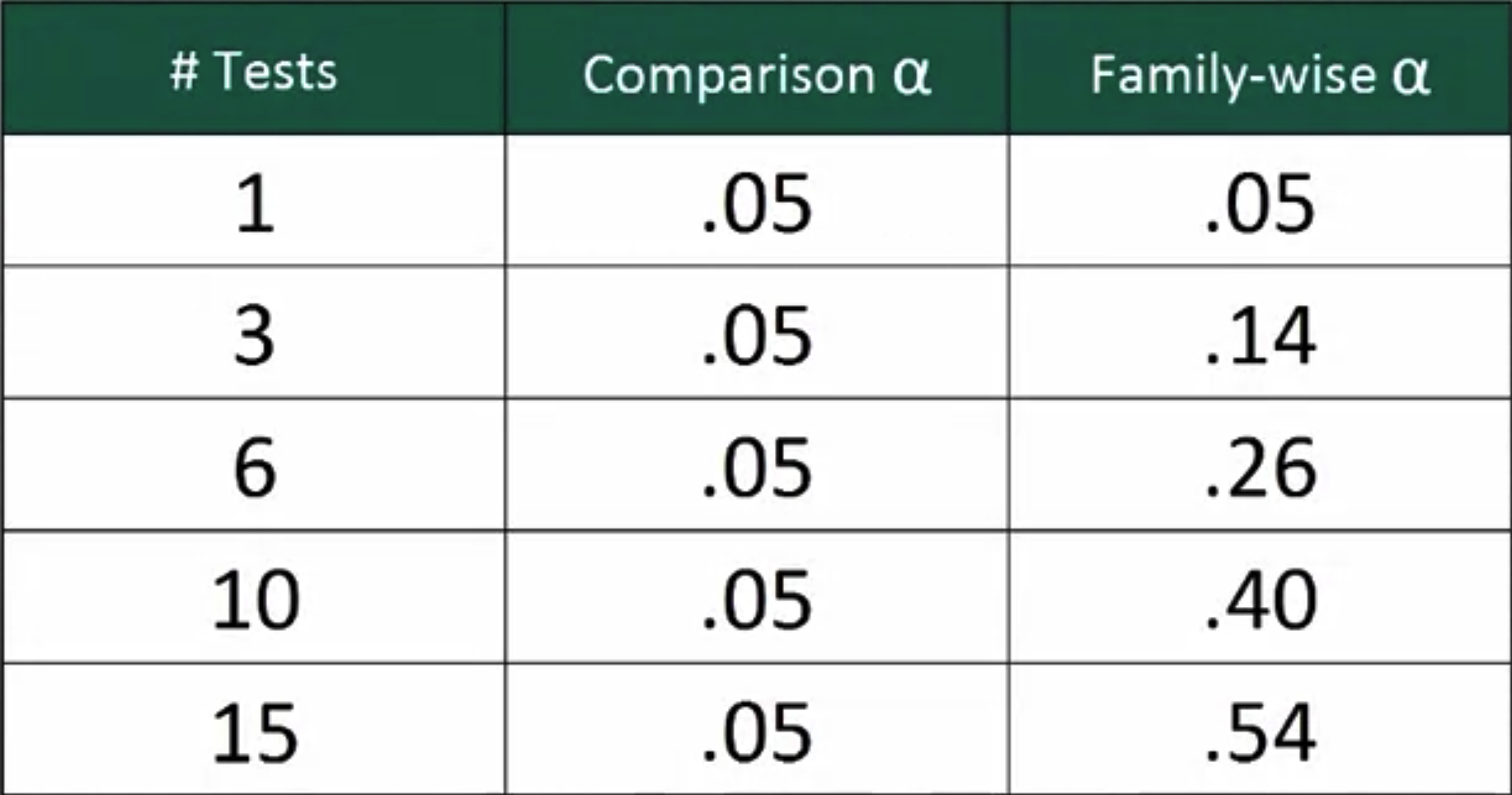 “Após o fato”
Uma estratégia que podemos usar para verificar quais médias são diferentes é comparando duas a duas
Taxa de Erro Familiar
Aceitamos em um teste de 2 níveis 0.05 de erro
Na medida em que comparamos 
novos valores, vamos aumentando a 
probabilidade do erro
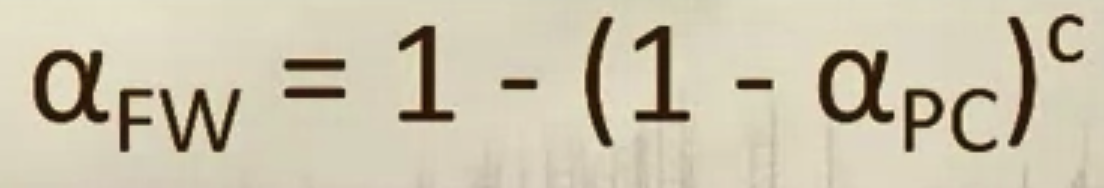 Testes Post Hoc
São ferramentas estatísticas para evitar essa “inflação” com o Erro do Tipo I
Sidak
Teste Holm 
Teste de Diferença Menos Significativa de Fisher
Teste de Scheffe
Tukey HSDT (teste de Diferença Honestamente Significativa de Tukey)
Procedimento de Bonferroni
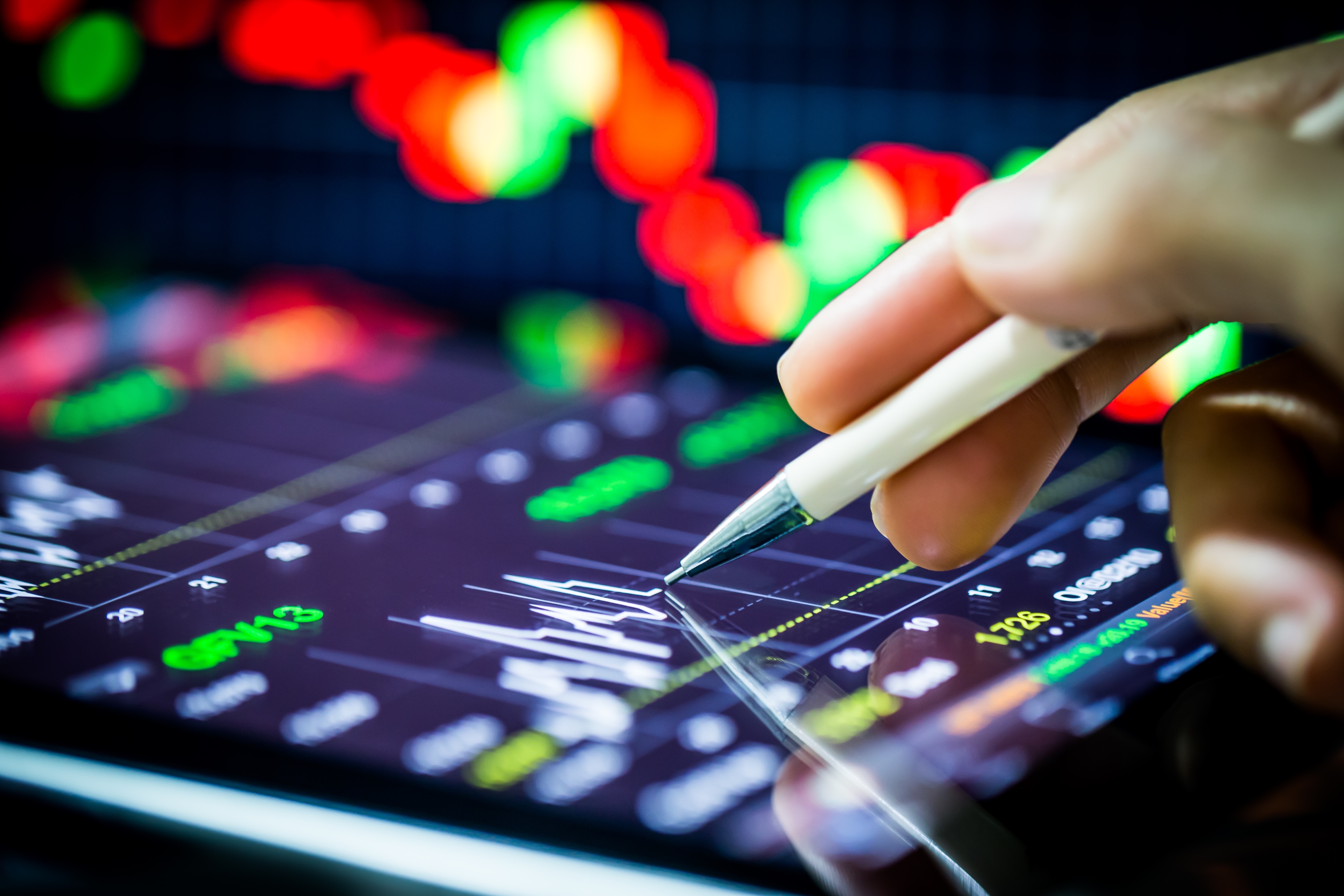 Ferramentas Estatísticas Bivariadas- ANOVA
Gestão do Conhecimento e da Informação
Professor Rafael Escalfoni